Plagiátorství
plagiátorství jedním z problémů citační etiky, poidoblasti etiky informační
Plagiátorství – projev, který nevhodně či podvodně využívá již existující práci bez svolení či uvedení jejího autora.
Duševní vlastnictví – nehmotný  majetek produkovaný kognitivní činností, který získává svoji hodnotu díky vytvořené myšlence či souboru myšlenek 
Antiplagiátorská politika – opatření zveřejněná a prosazovaná organizací, která spravuje oblast záležitostí spojených s prevencí, detekcí a postihy za nedovolené napodobování a přejímání děl bez svolení či uvedení autora.
Proč je plagiátorství odsuzováno
Krádež duševního vlastnictví

Nedostatečně naplněný standard kreativity

Porušení osobnostního a morálního práva předchozího autora

Podvodné zkreslení autorství
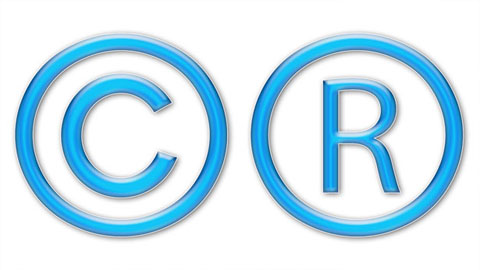 Zdroj: http://www.copyrightblog.com/
Co je plagiátorství
Podvodné jednání – vydávání nepůvodního díla za vlastní výtvor

Zatajující jednání - ukrývání nesprávných a nevhodných použití díla

VÝJIMKA: situace v nichž všeobecně přijímané hodnoty opovrhovány – např. pirátství a veřejně deklarované porušení copyrightu
Co je plagiátorství
doslovné kopírování zveřejněného materiálu  
parafrázovaní bez uvedení zdroje materiálu
kopírování domácího úkolu 
opsání odpovědí na otázky z testu
vypracování úkol někým jiným (i na zakázku) 
i nezáměrné plagiátorství
Video University of Mississippi Libraries o plagiátorství: 
http://www.olemiss.edu/depts/general_library/instruction/resources/plagiarism_ac_honest/plagiarism_academic_honesty_text.html
Co je plagiátorství
Dva typy plagiátorství:

1. Chybějící autorské zplnomocnění 
Typicky krádež duševního vlastnictví nebo porušení autorského práva
připravuje vlastníka copyrightu o příjem
Př. neautorizovaná distribuce hudby na webu
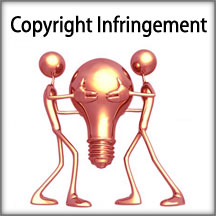 Zdroj: http://www.safe-corp.biz/graphics/solutions/copyright_infringement.jpg
Co je plagiátorství
2. Chybějící doložení autorství 
Zkopírování úryvků či celých děl bez uvedení jejich autora v citaci 
nejde o poručení copyrightu – vzácně se řeší před soudem 
spíše než zákonů se týká kulturních zvyklostí (středověká Evropa copyright neuznávala).

Př. 1 publikování anonymních básní z 19. st. jako svých vlastních
Př. 2  distribuce ilegálních pornografických materiálů jako vlastní produkce  ilegální materiál nemá copyright, přesto jde o plagiátorství
Co není plagiátorství
Situace, v nichž je opakování dřívějších projevů bez uvedení autorství akceptovatelné
Příklady:
běžně opakované vtipy
vžitá data historických událostí
běžně známá fakta, běžná znalost (dostupné ve slovnících a encyklopediích) - základ znalostí  společenství vzdělaných lidí

TIP: empirické pravidlo – pokud je ta stejná informace opakovaná v pěti a více na sobě nezávislých zdrojích, lze ji považovat za běžnou znalost
ALE: znalost je běžná jen pro někoho, jen v dané odborné komunitě. Vždy přemýšlejte nad publikem, kterému je dílo určeno!
Proč citovat
část akademické poctivosti – čest k sobě, k vyučujícím 
ocenění osob, které původně na myšlenky přišly
projev věrohodnosti myšlenek a podloženosti názorů
citace jiných než vlastních vědeckých článků a učebnic označuje kvalitu a šíři výzkumu
orientace vědců a čtenářů na další zdroje a informace
Jak se vyhnout plagiátorství
Citujeme vše, co je duševním vlastnictvím – obrázky, grafy, zvukové a obrazové záznamy, sdělní z mailů a přednášek apod.
Výjimka: běžná znalost
Citace – označit uvozovkami a uvést bibliografickou referenci
Parafráze – myšlenky z práce někoho jiného vyjádřené vlastními slovy – nutno uvést bibliografickou referenci
Různé citační styly – ISO 690, APA, Chicago manual style, MLA atd.
Jak se vyhnout plagiátorství
software pro správu citací (citační manažery): 
Zotero – volně dostupný z: http://www.zotero.org/ 
     detaily viz heslo Zotero http://nastroje.knihovna.cz/katalog-nastroju/citace-a-bookmarking/bibliograficke-managery 
RefWorks (http://www.refworks.com/)
EndNote – dostupný přes knihovnu: (http://ezdroje.muni.cz/prehled/zdroj.php?lang=cs&id=197),            18. a 19. dubna mohou studenti navštívit praktickou lekci v knihovně FF: (http://knihovna.phil.muni.cz/informacni-vzdelavani#CitM)
software na tvorbu citací – Citace 2.0 http://www.citace.com/generator.php 

při psaní skupinového příspěvku, zprávy či projektu zkontrolujte pro jistotu dvakrát, že jsou uvedeny všechny citace
Antiplagiátorská politika
Prosazuje akademickou poctivost
  Postihuje plagiátorství, včetně plagiátorství     
    neporušujícího autorská práva
   Antiplagiátorská politika Kabinetu 
    knihovnictví (Studijní předpisy na stránkách 
    VIK):
-    jakákoliv úloha, obsahující plagiátorské materiály bude hodnocena známkou F, vztahující se na celý kurz. Postihy mohou být i tvrdší v závislosti na vážnosti přestupku
Antiplagiátorská politika
Dr. Russel Williams z Floridské Státní Univerzity nabízí tyto rady pro vyvarování se neúmyslnému plagiátorství:
pokud přebíráte z jakéhokoli zdroje materiál, který není váš a vkládáte ho do své práce, musíte poskytnout buď přiměřenou poznámku pod čarou, koncovou poznámku, vsuvku nebo bibliografickou referenci na zdrojový materiál
každý materiál citovaný doslovně z jiného zdroje musí být uzavřen v uvozovkách a jeho zdroj označen tak, jak je zmíněno v 1)
materiál nepřevzatý z textu doslovně, ale pouze parafrázovaný musí být také označen způsobem určeným v 1)
Antiplagiátorská politika KISKu:
http://kisk.phil.muni.cz/sites/default/files/soubory_v_textu/Antiplag_politika_KISK.pdf